Sucrose Hydrolysis
Non-Enzymatic (Acid Hydrolysis)
Versus
Enzymatic Hydrolysis (Sucrase/Invertase)
Design Your Lab
We will monitor a simple hydrolysis reaction.
The lab is based on sucrose
Goal: Compare the extent of hydrolysis comparing an acid to an enzyme.
Factors you can experiment with:
Substrate concentration
Acid and enzyme concentration
Temperature
Time
Design Your Lab
Stock solution of sucrose
Buffers of varying acid concentration
Buffer with invertase
Varying temperature 
Time
Please read the lab protocol, posted on Canvas
0.5 mL of sugar solution + 0.5 mL of acid/enzyme
Cool and add 0.5 mL of 3,5-DNS
Boil for 7 min, cool, add 5 mL water
Record absorbance
How to Use a Pipettor
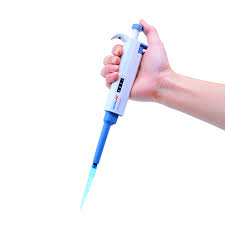 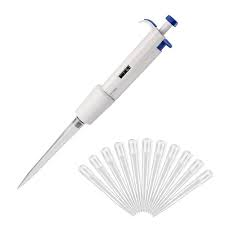 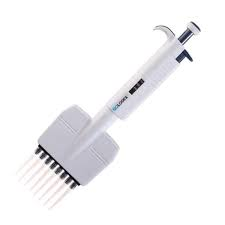 My Design for Today’s Lab
2.5 mM solution of sucrose
Ran for 0, 15, 30, 45, and 60 min
Low enzyme = 10 mg/L
High enzyme = 50 mg/L
Low acid = 0.01 M (~pH 2)
High acid = 0.1 M (~pH 1)
64 test tubes plus blanks
Basic Setup
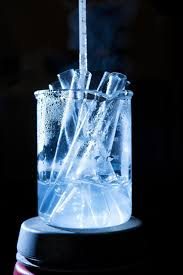 For the phenol reaction:
Screw-cap tube, labeled.
1 mL of your sample + 0.5 mL of 3,5-DNS
Cap and boil for 7-min
Add 5-mL water
Read on spectrometer
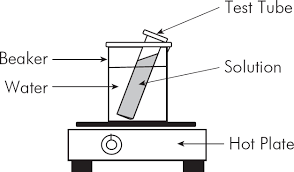 The Reactions
We have an acid hydrolysis reaction
We have an enzyme hydrolysis reaction
We have a “color development” reaction

Based on this experimental design, what do you PREDICT will be the outcomes?
Study the experimental design
Write your observations down
Write an example graph of what a few of these points might look like under each condition
X-axis = Time
Y-axis = Reducing sugar concentration
We will look for these thoughts in your lab book!
Template for Today’s Lab
Acid Hydrolysis
Collected Data
Results for Today’s Lab
Results for Today’s Lab
Results for Today’s Lab
Results for Today’s Lab
Enzyme Hydrolysis
Collected Data
Results for Today’s Lab
Results for Today’s Lab
Results for Today’s Lab
Results for Today’s Lab
Data Calculations and Graphs
I have calculated the reducing sugar concentration and reported in mg/L or ppm.
Take this data and graph it (ie. Excel). 
What do all of the visualized data trends look like? ie. 50 vs 70 C for acid hydrolysis
Data Calculations and Graphs
Compare the absolute concentrations
Temperature
Time
Acid vs Enzyme
What are the data trends
Approximate rates of hydrolysis
Over-hydrolysis/Under-hydrolysis
How hard or easy is it to hydrolyze sucrose
How does this relate to a food system
What is the acid concentration of a cola, for example
Your experimental design
As a pre-lab exercise, your job was to design your own experiment.
Based on these experimental observations, what would have been the conclusions of your experimental design.
Was you hypothesis confirmed/refuted
Do you now understand this reaction, the relative strength of a glycosidic bond, and its importance to the food industry
AppNote
With your lab partner
Find an industry that this type of information would be relevant to
Why do they need to know this type of information
How does your data help them with applications to their products
Quality, shelf life, sweetness, etc.